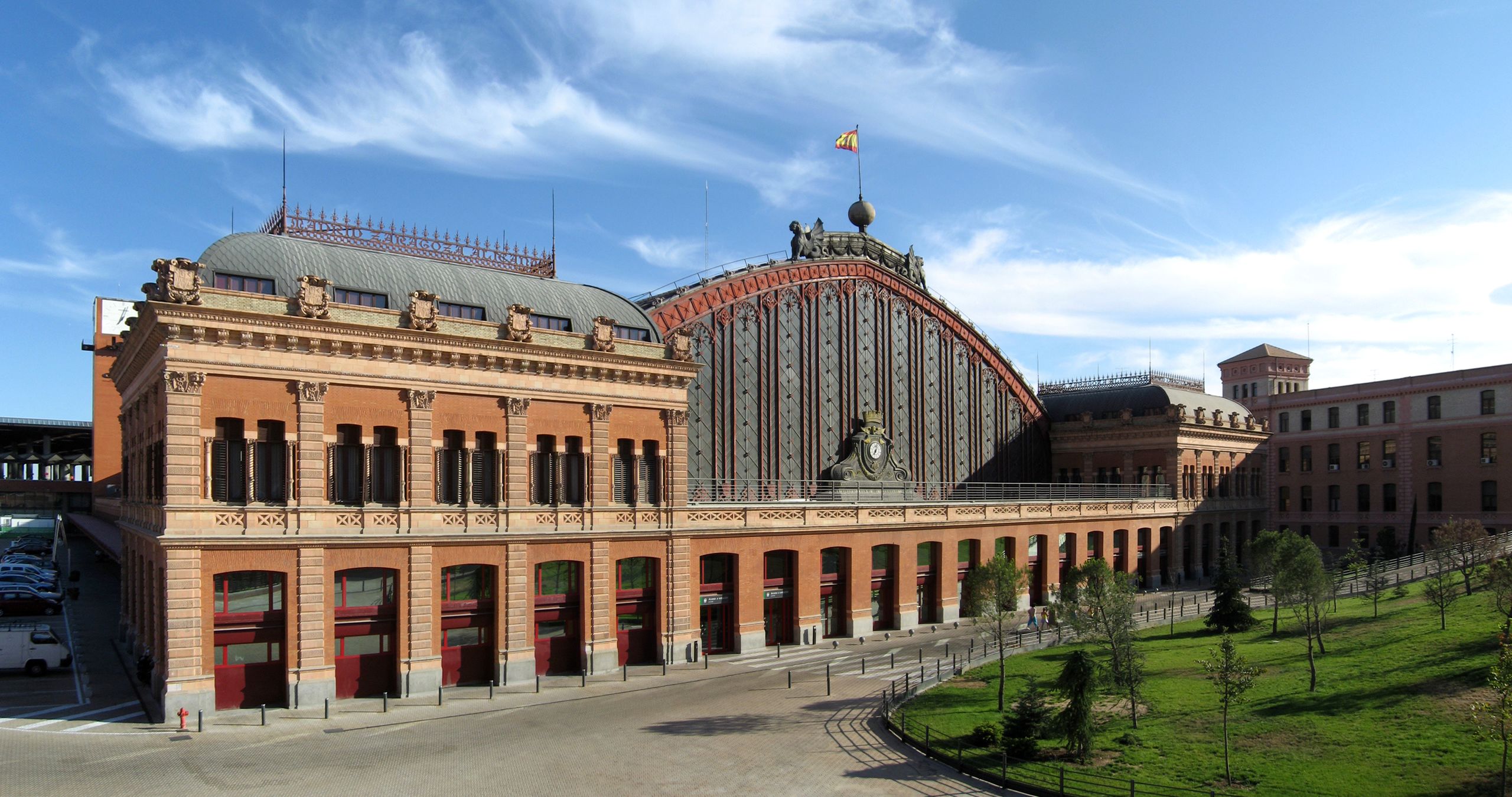 FORENSIC DECISION MAKING 
Nov 13, 2023
Exterior of the old Atocha Station in Madrid (Gryffindor / CC BY-SA)
EMOTIONS AND DECISION MAKING
EMOTIONS AND DECISION MAKING
Emotions as a form of communication
Emotions as a guide to selective attention
Emotions as a way for the organism to prepare for the action

Regret theory
Somatic marker hypothesis
EMOTIONS AND DECISION MAKING
“counterfactual emotions”: regret and disappointment
EMOTIONS AND DECISION MAKING
Regret and Disappointment = different emotions
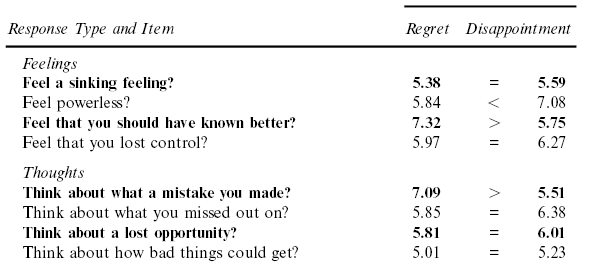 EMOTIONS AND DECISION MAKING
Regret and Disappointment = different emotions
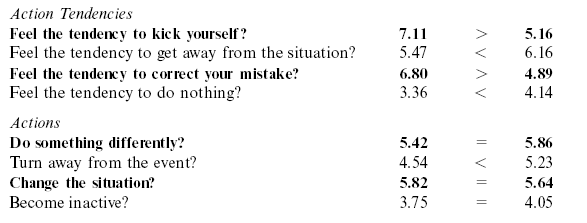 EMOTIONS AND DECISION MAKING
Regret and Disappointment = different emotions
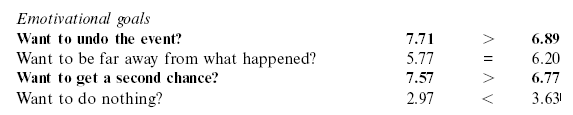 REGRET THEORY
For each option, estimate the regret you would feel if the outcomes were negative (anticipated regret)

2) Choose the option with the lower anticipated regret

To note: in the theory, the anticipated regret is the criterion, not the experienced regret
EMOTIONS AND DECISION MAKING
Coping strategies

Avoidance

Regret avoidance : avoiding a feedback about the unchosen options

Disappointment avoidance: risk aversion, reducing the expectations